Perspektiven Sozialer Diagnostik in der Suchthilfe
Magdeburg, 07. 03. 2019
Peter Pantuček-Eisenbacher
Bertha von Suttner Privatuniversität
[Speaker Notes: FH St. Pölten: nein

Anerkennung SGSA
Ogsa – keine AG Suchthilfe

Perspektiven – Zukunftsforschung? Desiderate?
Daher: viel über die aktuellen Aufgaben und Möglichkeiten]
Rahmenbedingungen
Verfahren
Perspektiven
[Speaker Notes: Zuerst: gibt es in der Suchthife besondere Bedingungen? Soziale Diagnostik muss allgemeine Diagnostik sein, Menschen als BürgerInnen in den Blick nehmen.]
3
Der Rahmen
Ausgangsbedingungen allgemein
Entwicklung der Individualrechte und der Leitbilder
UN-Konvention über die Rechte der Menschen mit Behinderungen
Weitreichende Entscheidungsrechte auch für Menschen mit individuellen Beeinträchtigungen
Das Recht auf ein von der „Normalität“ abweichendes Leben (i.e. Lebensentwurf) – Delegitimierung von „das kann man nicht wollen“ als Rechtfertigung für Eingriffe und Separierung
… in Suchthilfe schon vor längerer Zeit durch akzeptierende und nicht-abstinenzorientierte Hilfen praktiziert
Peter Pantuček-Eisenbacher
[Speaker Notes: Aber: Einteilung in legale und illegale Suchtmittel hat sich nicht geändert, daher auch Kriminalisierung von Sucht, Auslieferung an kriminelle Milieus.]
4
Der Rahmen
Ausgangsbedingungen spezifisch
Suchtfragen stehen im Alltag im Vordergrund
Suchtdynamik, Getriebensein
Phasenweise Beeinträchtigung der kognitiven, kommunikativen und produktiven Fähigkeiten sowie der Selbstkontrolle
Alltagsstrukturierende Beschaffungslogiken
Folgewirkungen auf die Lebenssicherung, auf die frei verfügbaren Zeitressourcen
ggf. Verbindung mit Persönlichkeitsstörungen bzw. biografischen Traumata
Aber breites Spektrum an Ausprägungen, tw. auch stabile Lebensphasen mit weitgehend funktionierendem Alltag unter Bedingungen von Sucht
Inwieweit funktionierender Alltag unter Bedingungen einer Sucht möglich ist, hängt von ges. Normierungen (z.B. Illegalisierung) ab
Peter Pantuček-Eisenbacher
5
Der Rahmen
Aufgaben der Sozialen Arbeit 1/3
Peter Pantuček-Eisenbacher
6
Der Rahmen
Aufgaben der Sozialen Arbeit 2/3
Angebote zur Lebenssicherung alltäglich, akut und perspektivisch
Unterstützung von Elementen der Selbststeuerung
Maßnahmen zur Erhöhung der Chance, dass sich Kl. für Abstinenz oder kontrollierten Konsum entscheidet
Maßnahmen zur Erhöhung oder Aufrechterhaltung des Grades der Inklusion
Beziehungsnetzwerk
Zugang zu gesellschaftlichen Ressourcen / Teilhabe am gesellschaftlichen Austausch
Peter Pantuček-Eisenbacher
7
Der Rahmen
Aufgaben der Sozialen Arbeit 3/3
Wenn wir denn nicht bloß Hilfspersonal der Ärzte und PsychologInnen sein wollen, dann muss der eigene Blick einen deutlichen Unterschied machen, eine andere Perspektive hinzufügen.
Er muss auch mit einer gewissen Systematik unterlegt sein, um konkurrieren zu können
Und er sollte diese Systematik auch bildhaft bereitstellen können (Visualisierung: Grafiken, Tabellen)
Peter Pantuček-Eisenbacher
8
Der Rahmen
Mittel der Sozialen Arbeit
Beziehungsaufbau und beziehungsgestützte Begleitung persönlich
Beziehungsaufbau zu Organisation(en)
Beziehungsmanagement zu „Gesellschaft“, ev. auch in der Form der Ermöglichung von kompatiblen und erreichbaren „Lebensformen“, im Sinne des Functional Social Work
Beratung
Statusverleih und stv. Handeln
Peter Pantuček-Eisenbacher
9
Diagnostik
Aufgaben Sozialer Diagnostik 1
Sicherstellung der Alltagsbewältigung:
Aktueller Stand der Alltagsbewältigung
Akute Gefährdungen?
Einschätzung der Möglichkeitsräume
Aktueller Status der Funktionsfähigkeit der Kl.
Thematisierungsmöglichkeiten
Unterstützung der Entscheidungsfindung der Kl. unter den Bedingungen einer Verengung ihrer Entscheidungs-möglichkeiten
Peter Pantuček-Eisenbacher
10
Diagnostik
Aufgaben Sozialer Diagnostik 2
Produktion von „Landkarten“ und Übersichtsdarstellungen von Strukturen des Alltags, der Bedingungen der Lebenssicherung und der persönlichen Perspektiven
Rezeption physischer und biologischer Rahmenbedingungen  realistische Definition eines Möglichkeits- und Erwartungsraums
Partielle Entkopplung von Thematisierungsdynamiken und Verengungen (Einengung durch das je präsentierte oder wahrgenommene aktuelle Problem)
Systematische Darstellung der sozialarbeiterischen Perspektive im mehrprofessionellen Team
Peter Pantuček-Eisenbacher
11
Diagnostik
Formen Sozialer Diagnostik
erfahrungsgestützte Sichtdiagnostik, manchmal nicht explizit gemacht
explorierende Gesprächsphasen, mit denen der aktuelle Status erhoben wird
Selbstbeobachtung in allen Aspekten der Fallarbeit, Einschätzung von „Wirkungen“ und der Entwicklung der Situation, auf die wir reagieren
„Übersetzung“ von medizinischen und psychologischen Diagnosen: Was heißt das für Alltagsgestaltung und für Handlungsperspektiven?
Einsatz von Instrumenten Sozialer Diagnostik
Peter Pantuček-Eisenbacher
12
Diagnostik
Geeignete Instrumente
NWK
4-Felder-Tafel des Motivational Interviewing
IC4
Peter Pantuček-Eisenbacher
13
Alkoholabhängiger, 58a
NWK
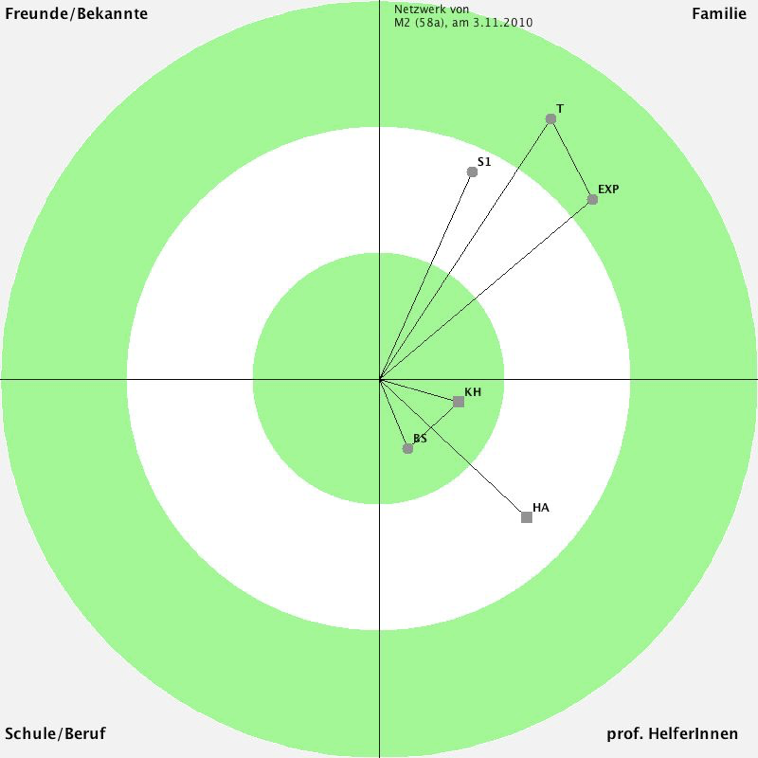 Peter Pantuček-Eisenbacher
14
Alkoholabhängiger, 58a
NWK
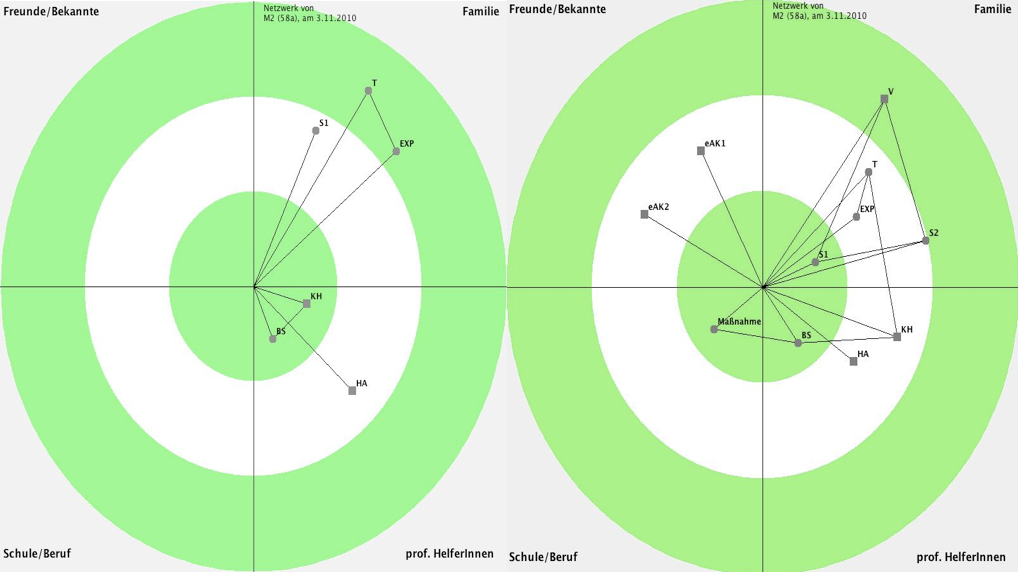 Peter Pantuček-Eisenbacher
15
Heroindealer, 37a
NWK
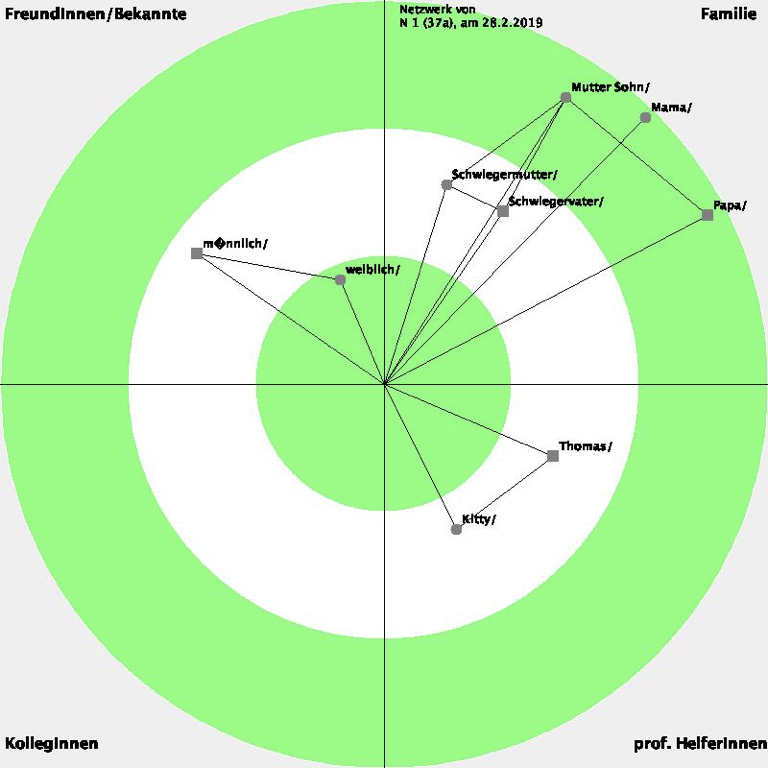 Peter Pantuček-Eisenbacher
16
Heroindealer, 37a
NWK
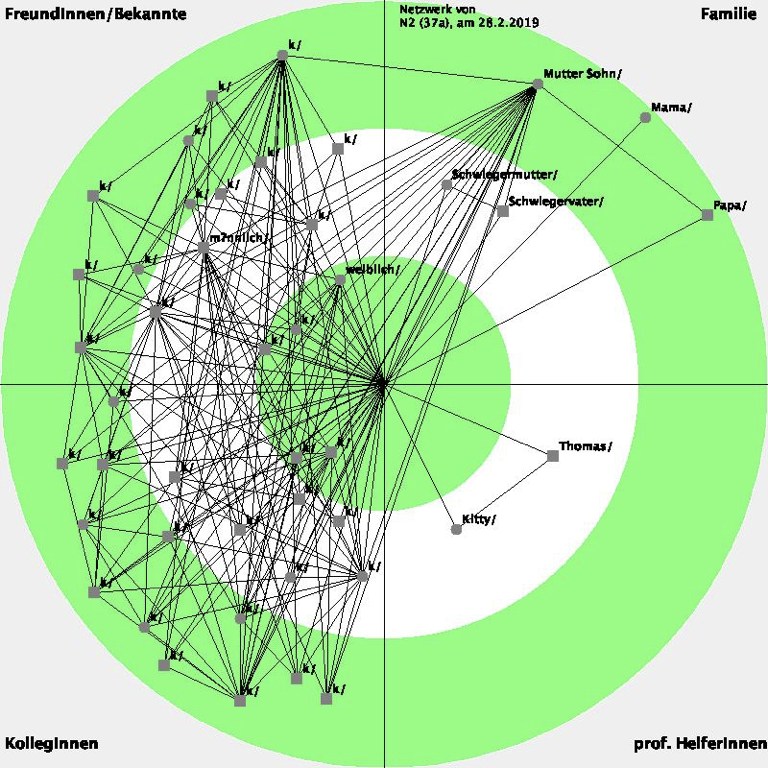 Peter Pantuček-Eisenbacher
17
Kokainabhängige, 52-55a
NWK
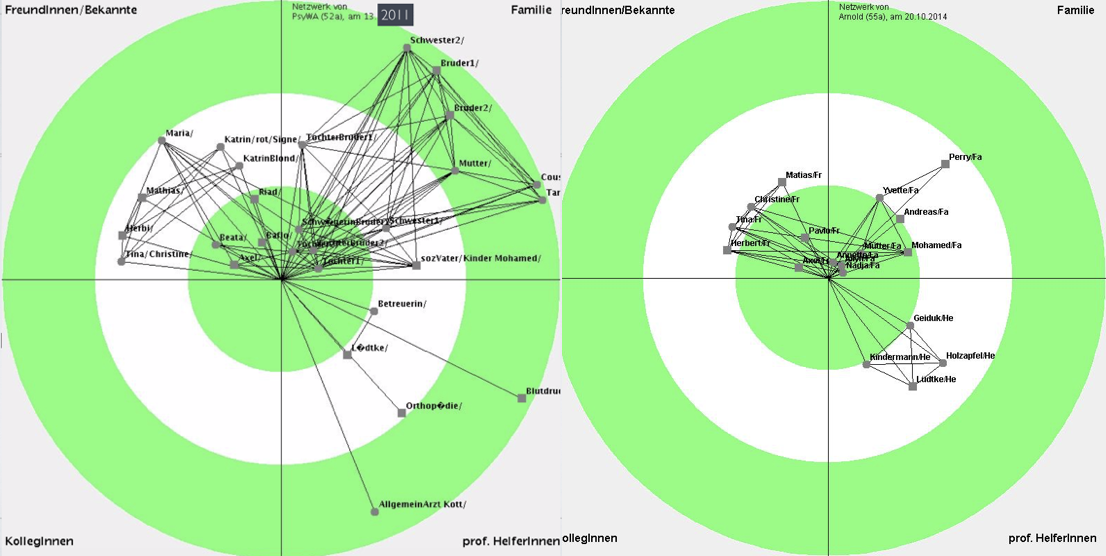 Peter Pantuček-Eisenbacher
[Speaker Notes: Ev. Auffällig die Position des Mohammed, die randständige Position der Mutter

Friends von 10 auf 7
Family von 12 auf 7]
18
4-Felder-Matrix MI
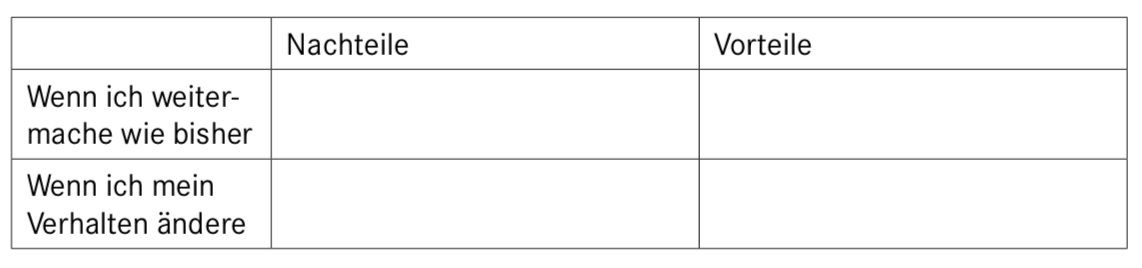 Peter Pantuček-Eisenbacher
19
4-Felder-Matrix MI
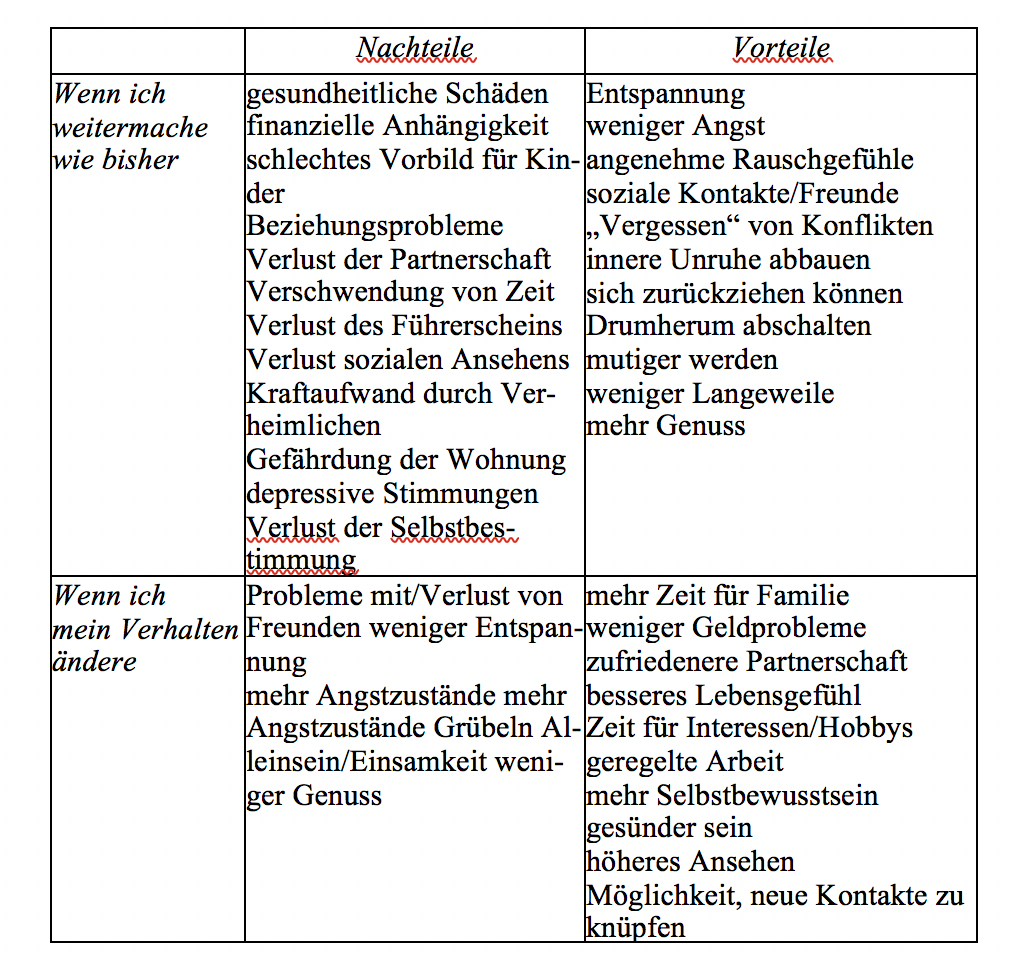 Peter Pantuček-Eisenbacher
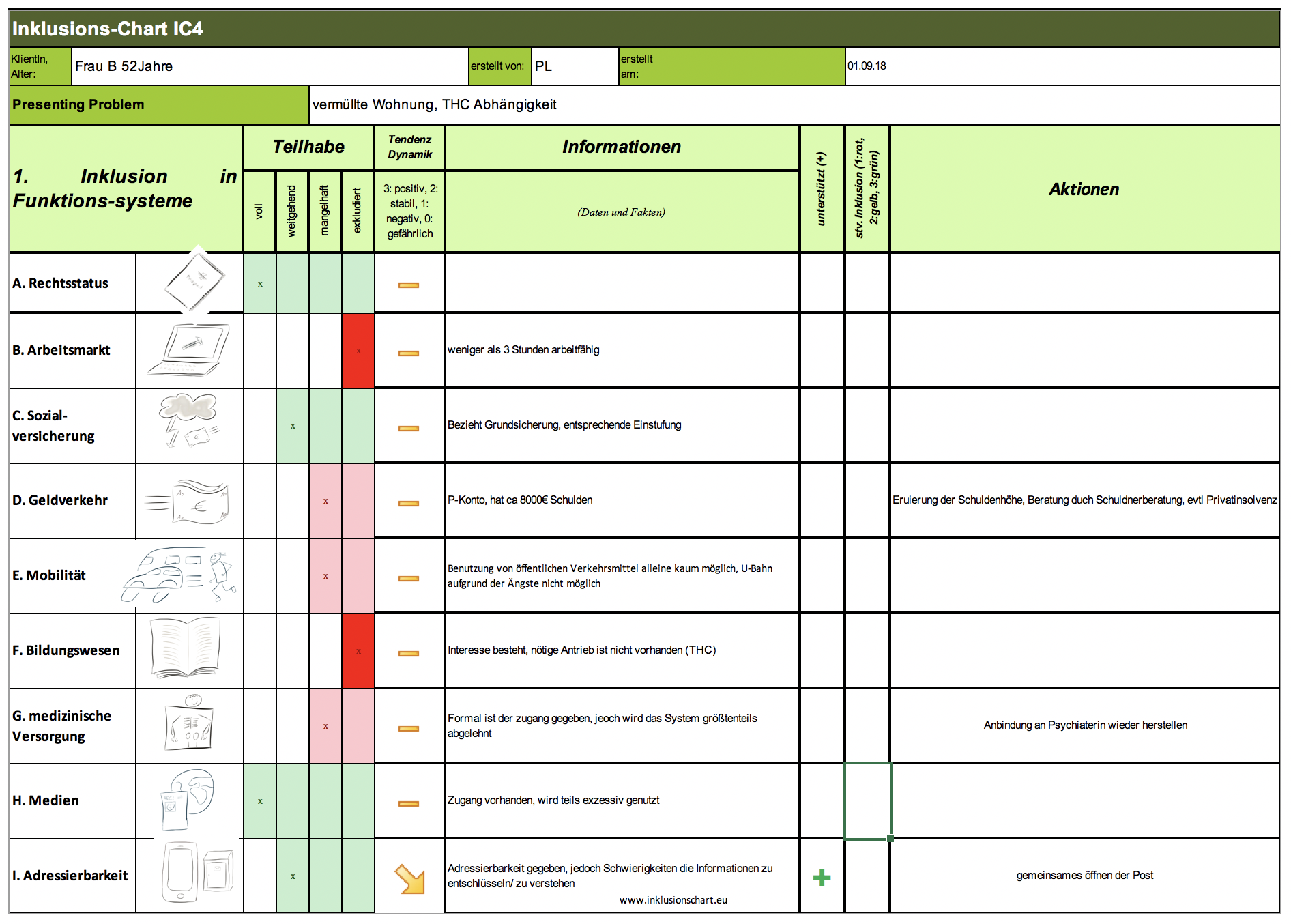 20
Kokainabhängige, 52-55a
NWK
Peter Pantuček-Eisenbacher
[Speaker Notes: Ev. Auffällig die Position des Mohammed, die randständige Position der Mutter

Friends von 10 auf 7
Family von 12 auf 7]
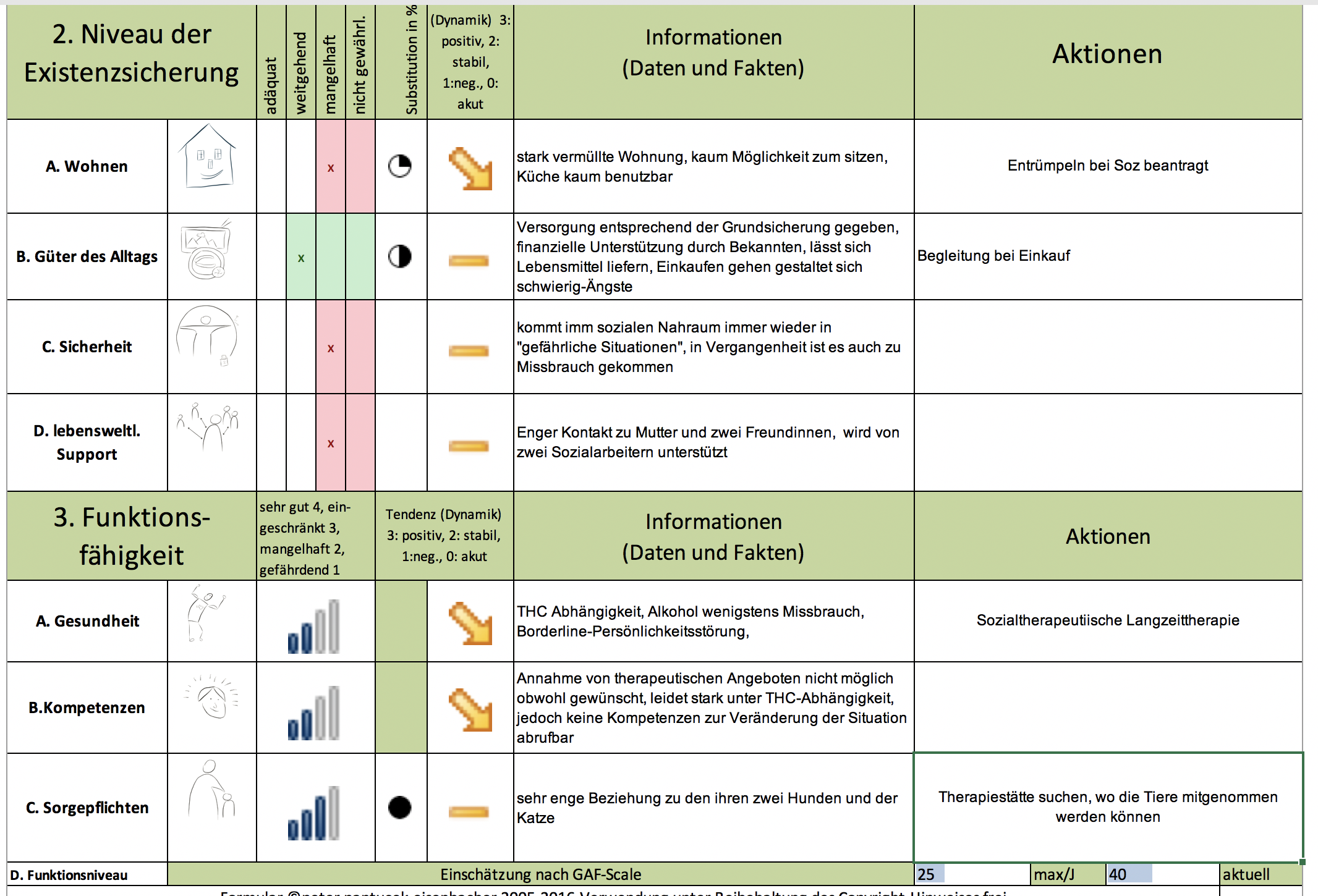 21
Kokainabhängige, 52-55a
NWK
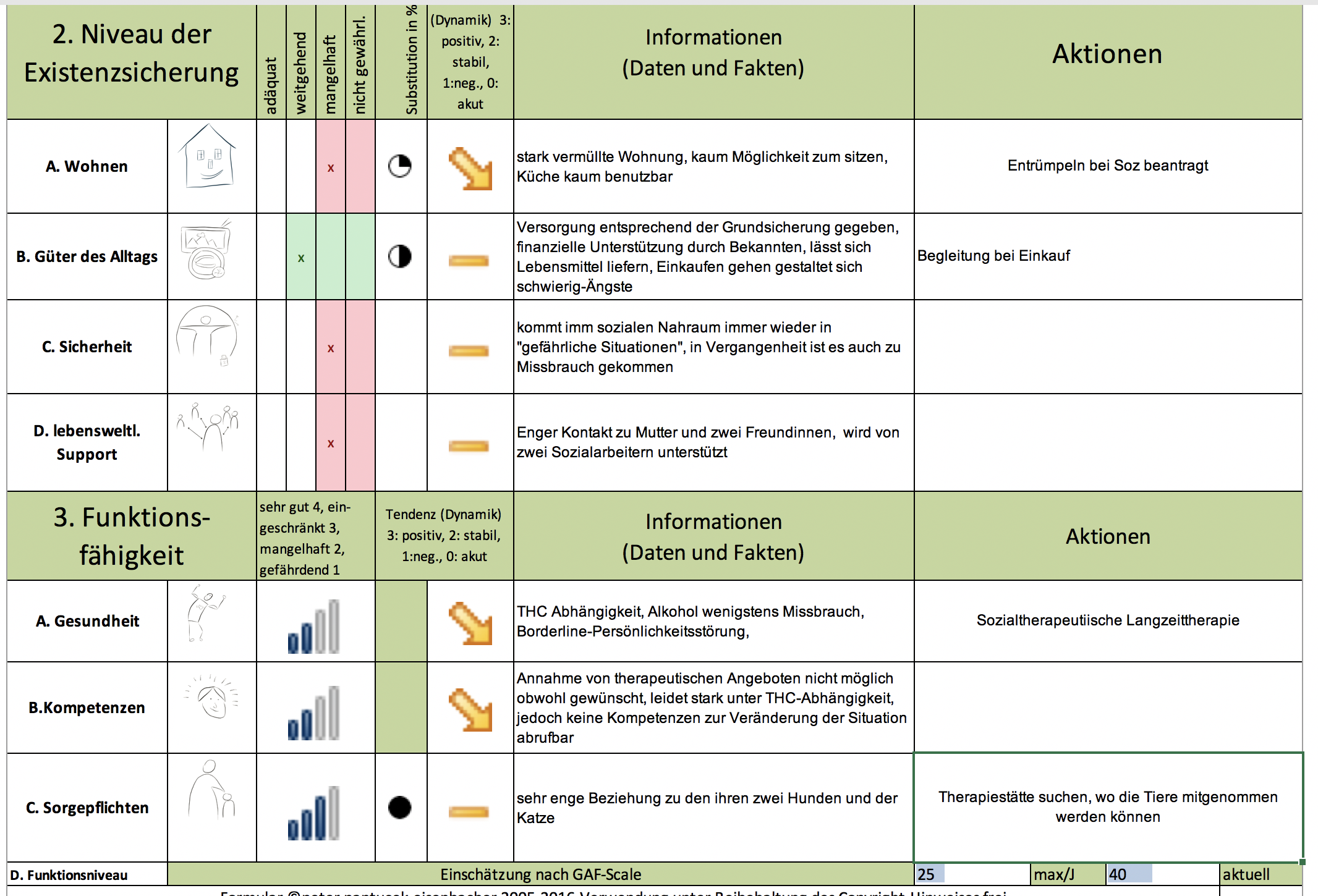 Peter Pantuček-Eisenbacher
[Speaker Notes: Ev. Auffällig die Position des Mohammed, die randständige Position der Mutter

Friends von 10 auf 7
Family von 12 auf 7]
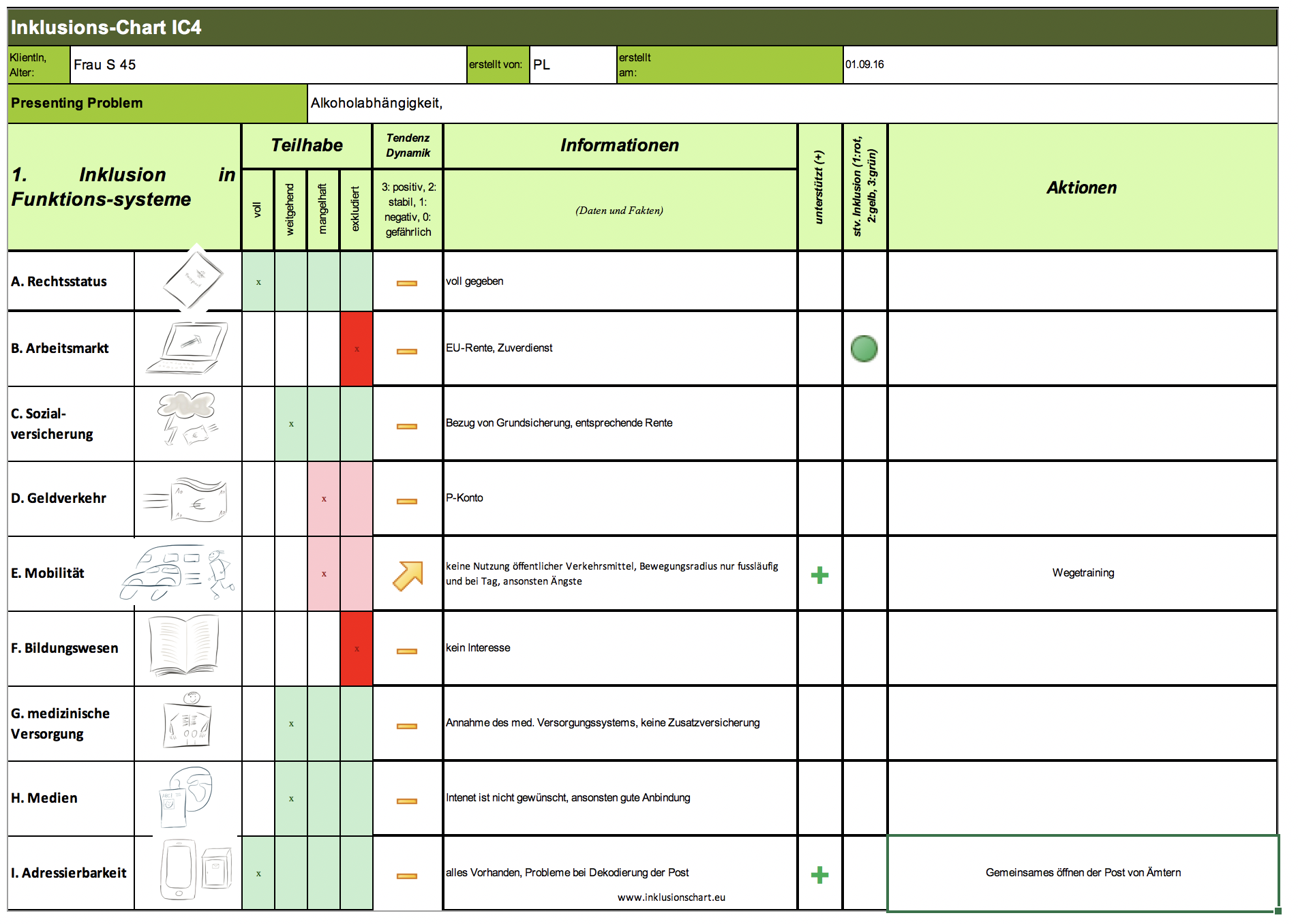 22
Kokainabhängige, 52-55a
NWK
Peter Pantuček-Eisenbacher
[Speaker Notes: Ev. Auffällig die Position des Mohammed, die randständige Position der Mutter

Friends von 10 auf 7
Family von 12 auf 7]
23
Kokainabhängige, 52-55a
NWK
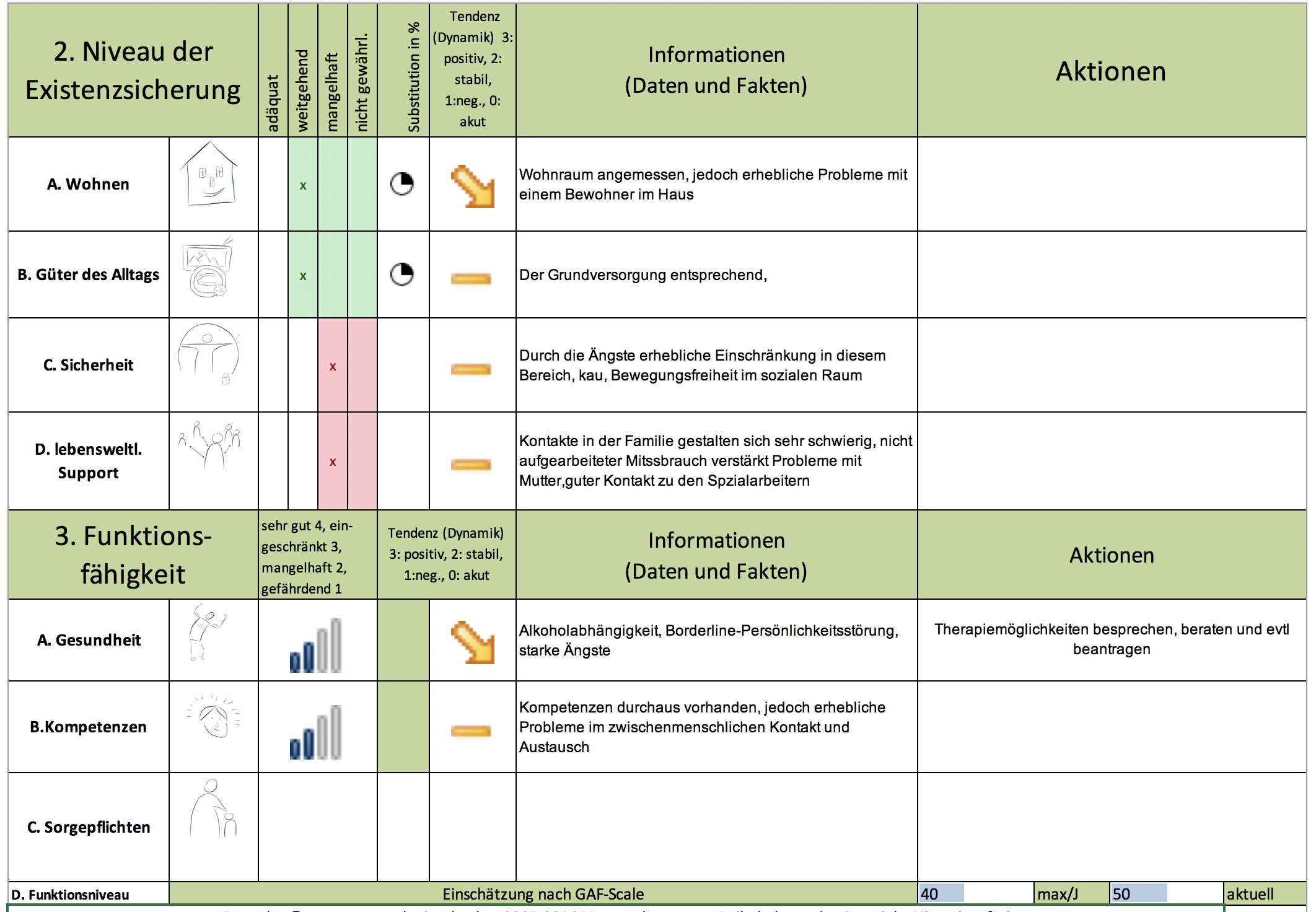 Peter Pantuček-Eisenbacher
[Speaker Notes: Ev. Auffällig die Position des Mohammed, die randständige Position der Mutter

Friends von 10 auf 7
Family von 12 auf 7]
24
Diagnostik
Hauptnutzen haben die KlientInnen
Gleichzeitig aber Datenproduktion im Kontext einer Organisation - können zur Steuerung und zur Entscheidungsfindung herangezogen werden
Rechtliche Ansprüche werden davon nicht berührt, aber fachliche Entscheidungen
Verhältnis von fachlichen zu rechtlichen Entscheidungen prekär
Peter Pantuček-Eisenbacher
25
Diagnostik
Dokumentation und Datenverwendung
Verwertung und Analyse aggregierter Daten
NWK & IC4 sehr gut geeignet, um seriöse Informationen über die Lebenslage des Klientels zu bekommen
Einsatz für politische Interventionen möglich
Anpassung der angebotenen Leistungen an den Bedarf anhand statistischer Daten
Individualdaten
Weitergabe innerhalb der Organisation, z.B. Einsicht von anderen Angestellten in die Daten?
Weitergabe an Gericht, Polizei (bei Ermittlungen), andere Hilfsorganisationen?
Peter Pantuček-Eisenbacher
26
Diagnostik
Dokumentation und Datenverwendung
Social Credits Modell China: Verhaltensbasiertes Modell, quasiautomatisierte Exklusionsentscheidungen bei unerwünschtem Verhalten
Arbeitsmarktservice Österreich: Zuordnung zu Fallgruppen, darauf basierend Entscheidung über angebotene Hilfen
Der Stigmatisierungsdiskurs ist überholt, er greift zu kurz
Kontrolle der KlientInnen über die personenbezogenen Daten
Rohdaten sozialdiagnostischer Verfahren: individuelle Zuordnung unmöglich machen?
Peter Pantuček-Eisenbacher
[Speaker Notes: Wir bräuchten Klientenorganisationen als Verhandlungspartner  – ohne sie bleibt die Debatte strukturell paternalistisch. Wir benötigen z.B. eine Vereinigung von UserInnen und Ex-UserInnen der Suchthilfe.]
27
Perspektiven
Perspektiven?
Rechtsentwicklung
Inklusion und Enttabuisierung – setzt sich hier der Rückzug der Moral fort? Wir sollten dazu beitragen.
Standardverfahren der Diagnostik
“Ownership“ (Leben, Ziele, Prozesse)
Unterstützte Eigendiagnosen (z.B. Apps)
Peter Pantuček-Eisenbacher
28
Peter Pantuček-Eisenbacher
Danke!